EPIA – June 2021Ages 0 to 17
Referrals in Period: 173
9/8/2021
1
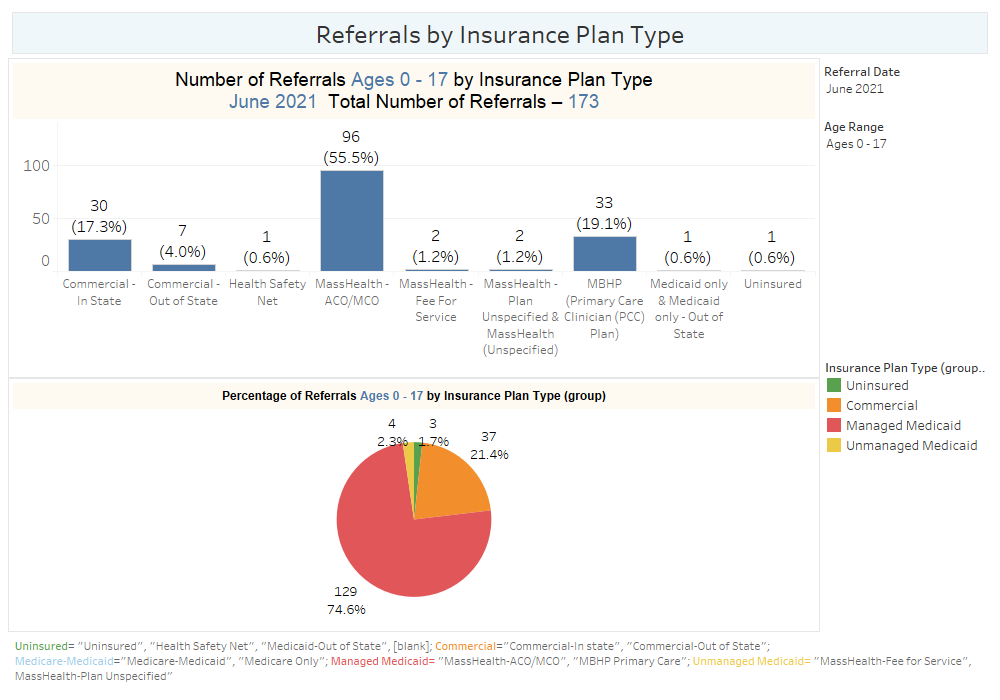 9/8/2021
2
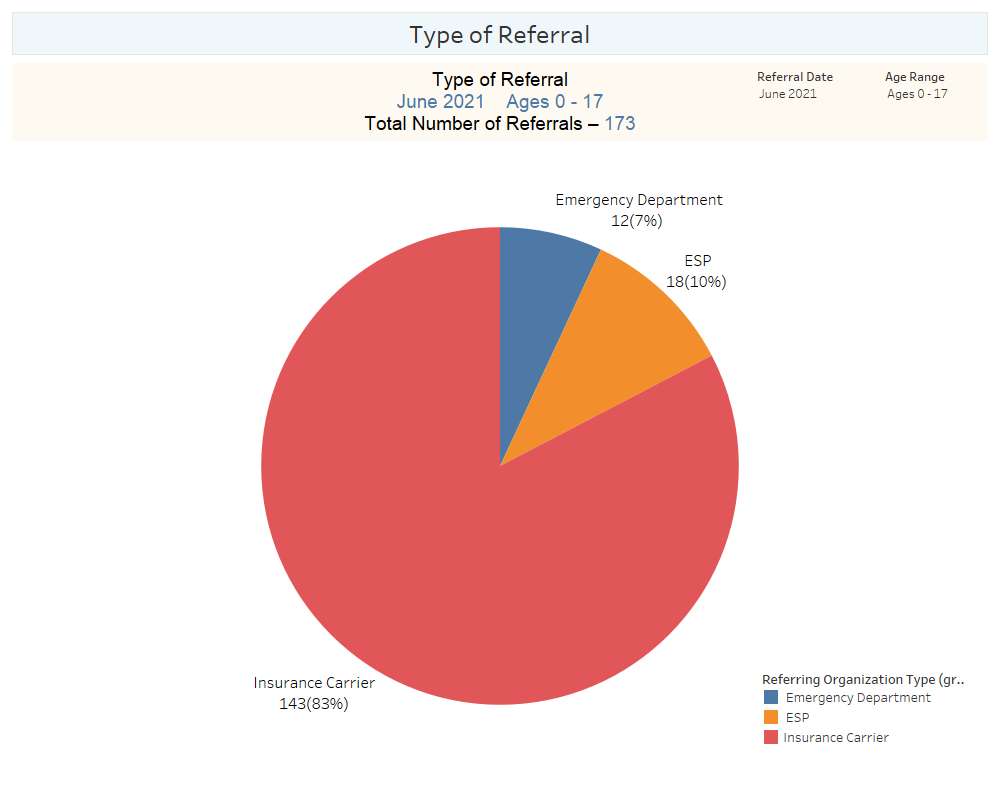 9/8/2021
3
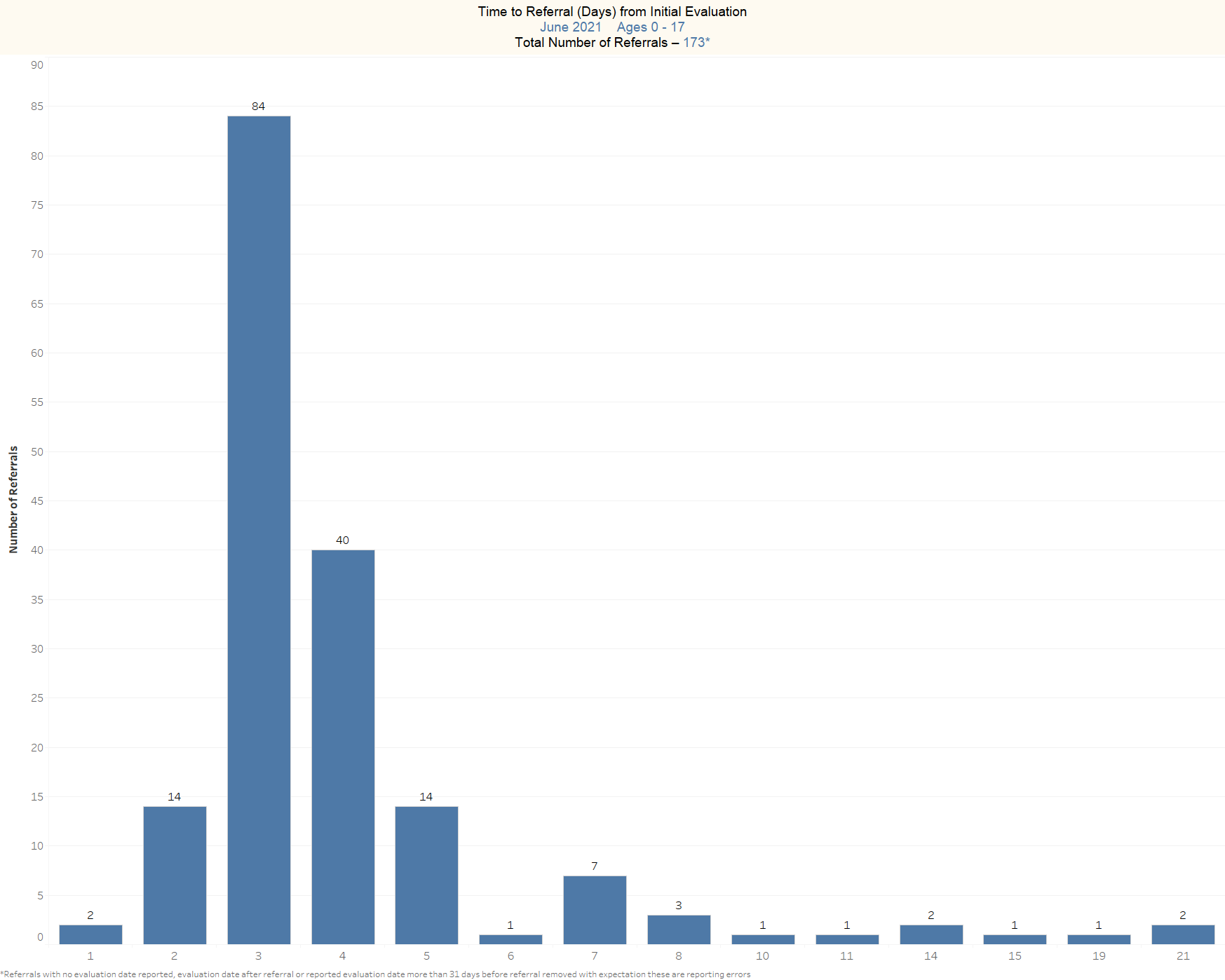 9/8/2021
4
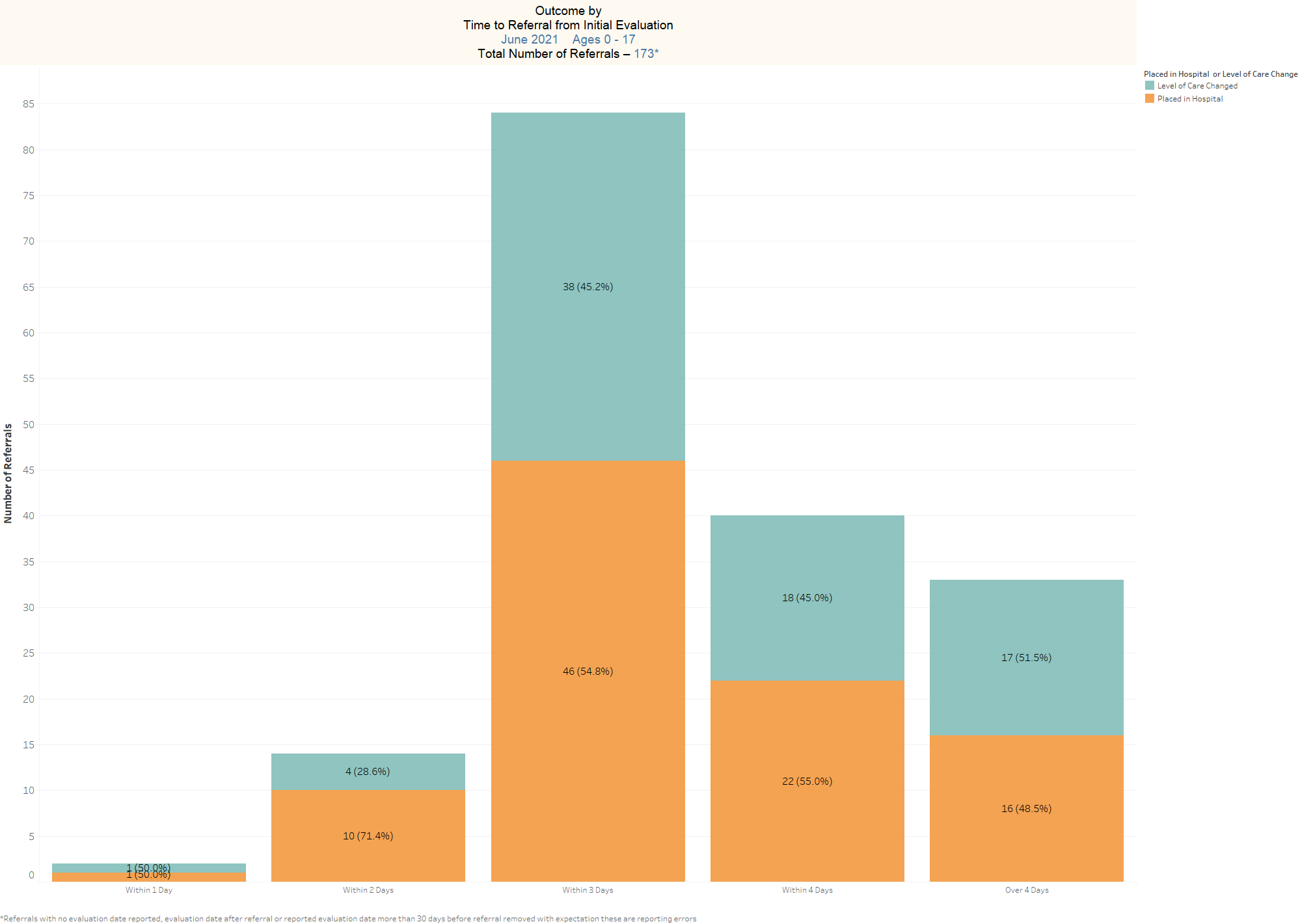 9/8/2021
5
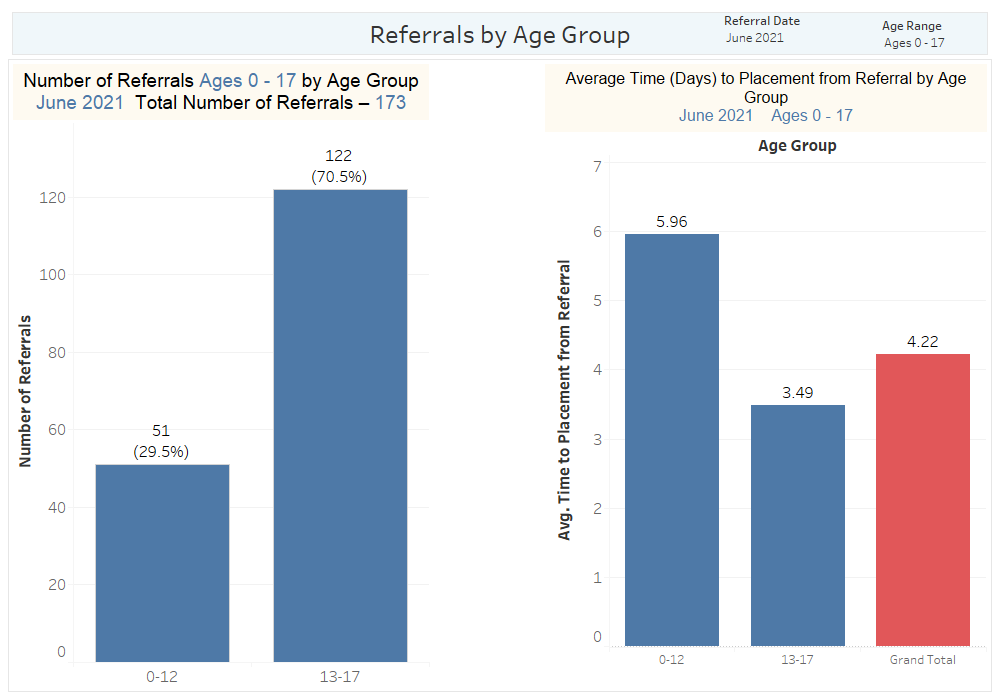 9/8/2021
6
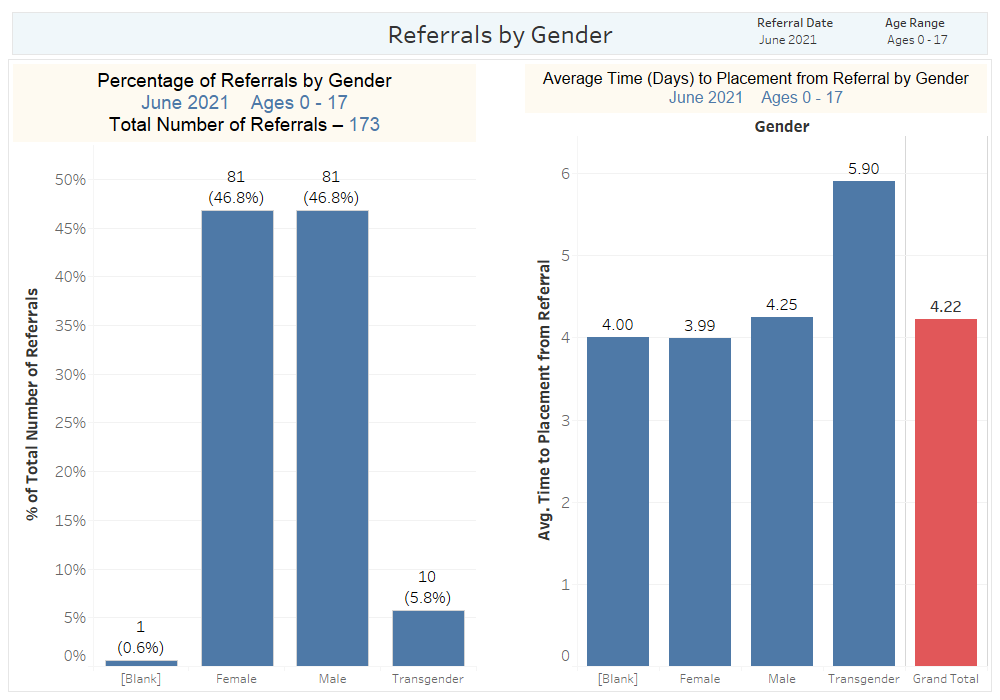 9/8/2021
7
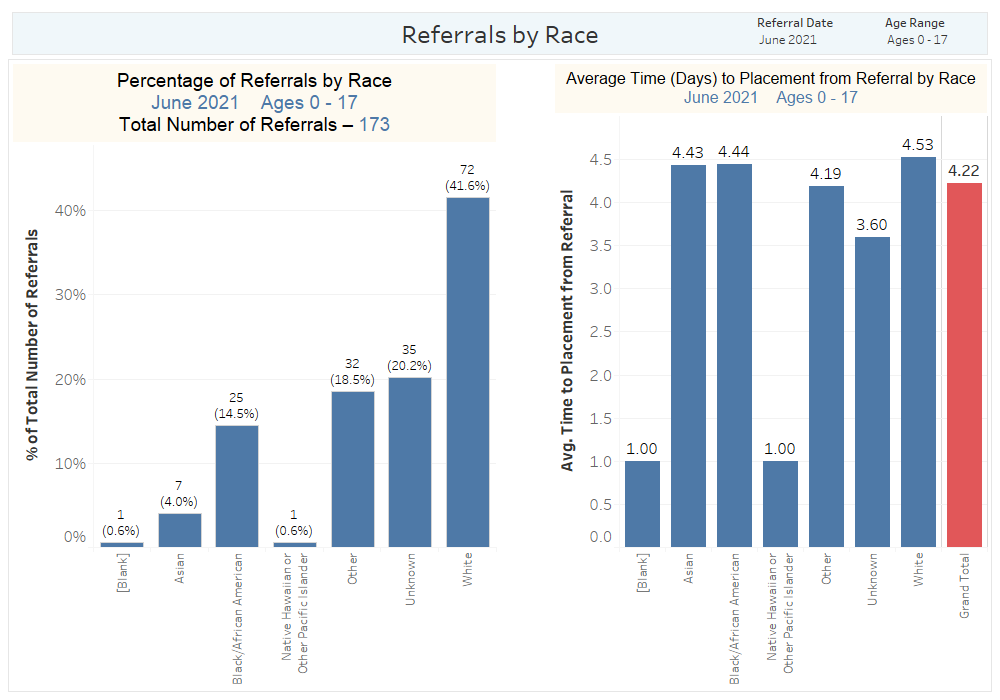 9/8/2021
8
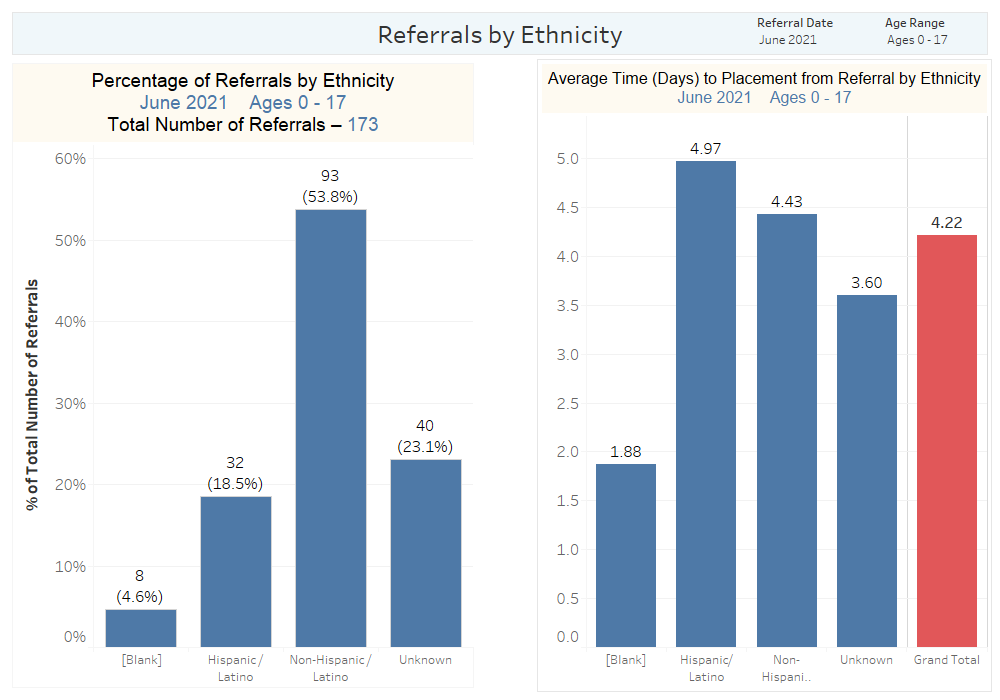 9/8/2021
9
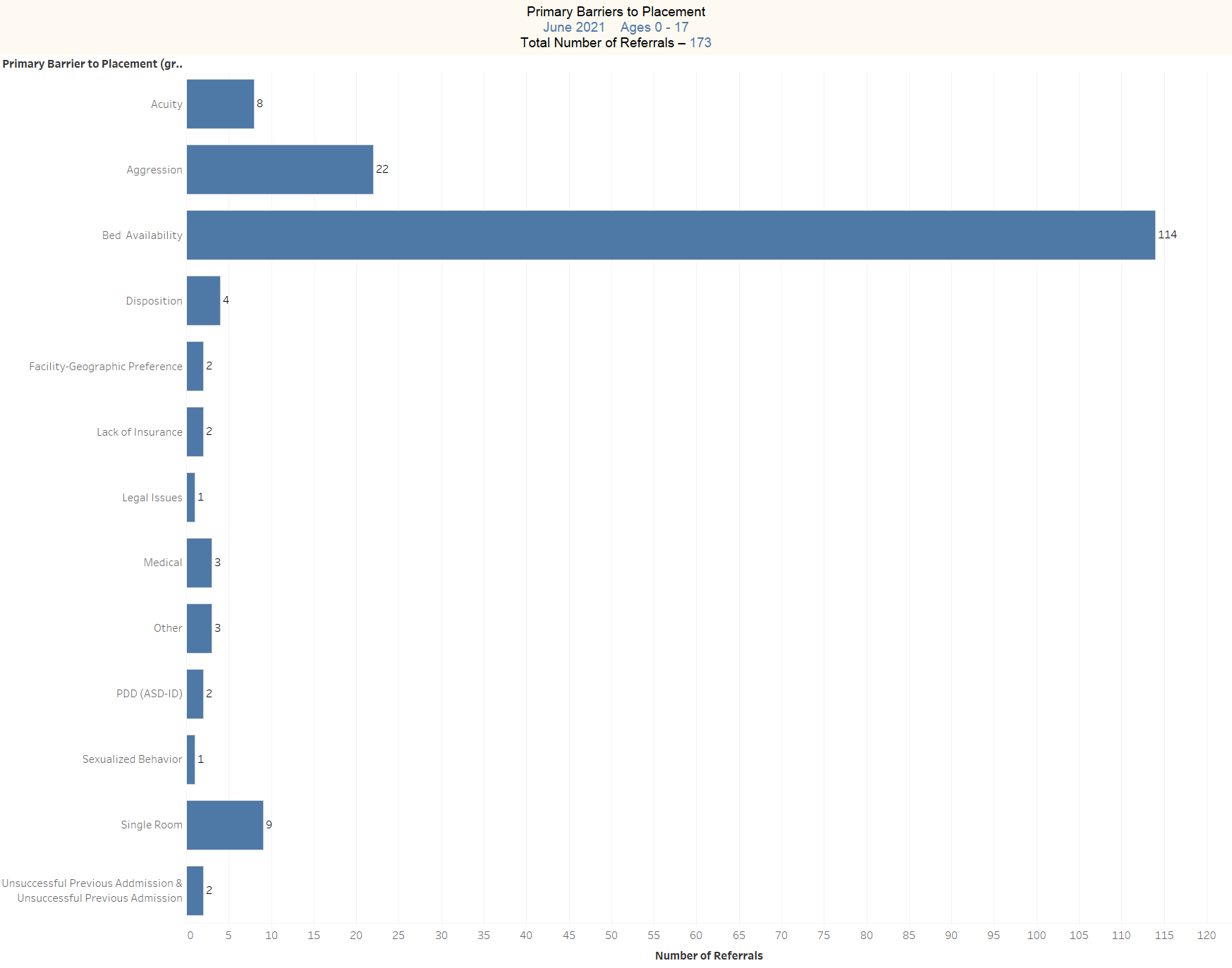 9/8/2021
10
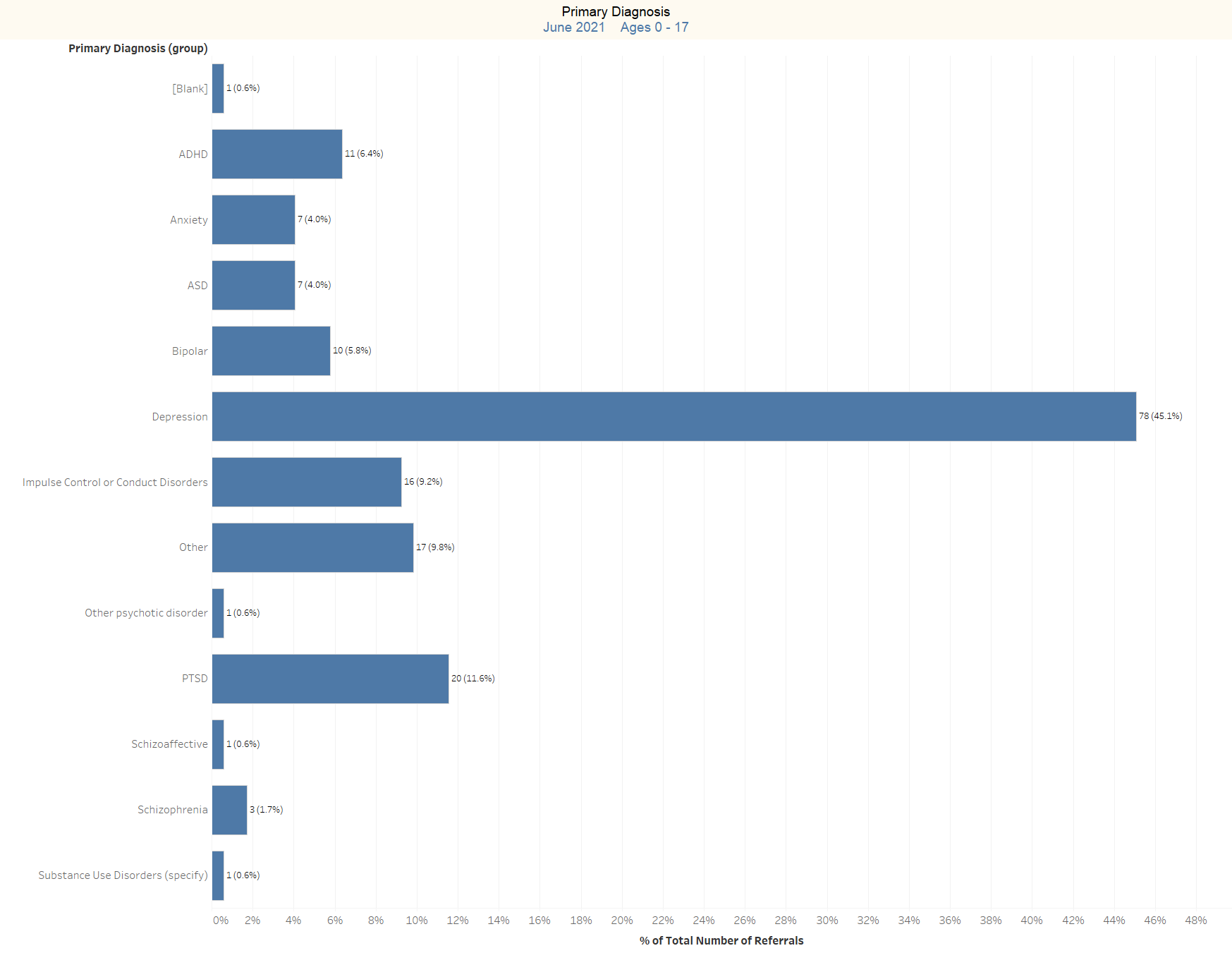 9/8/2021
11
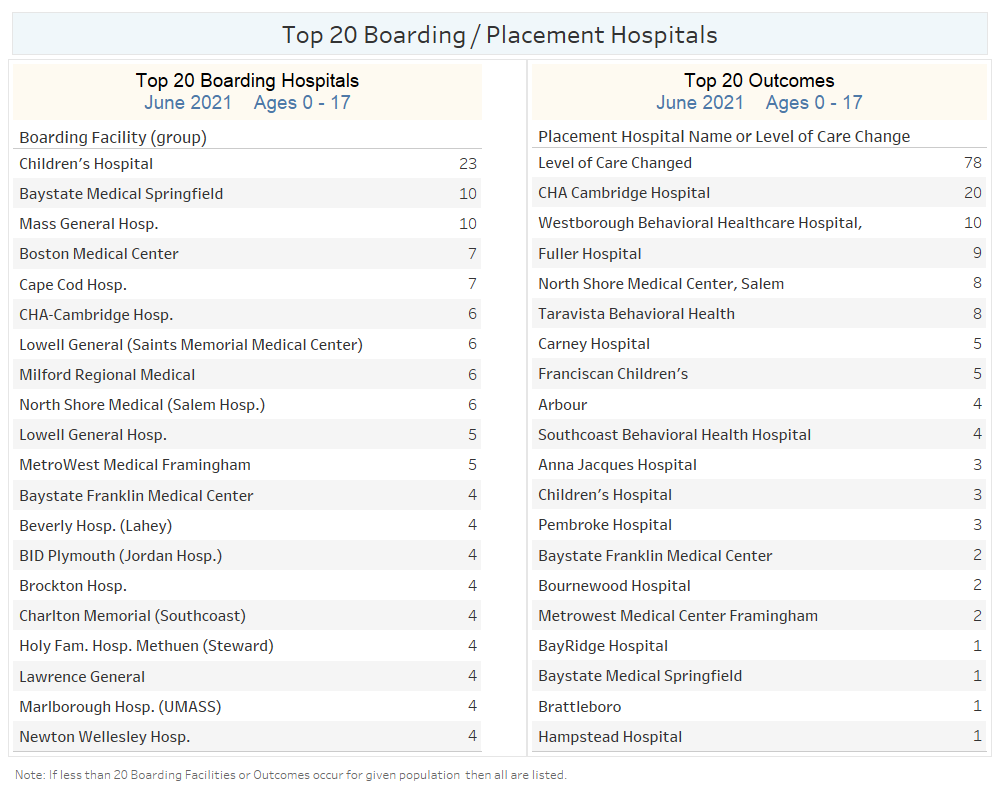 9/8/2021
12
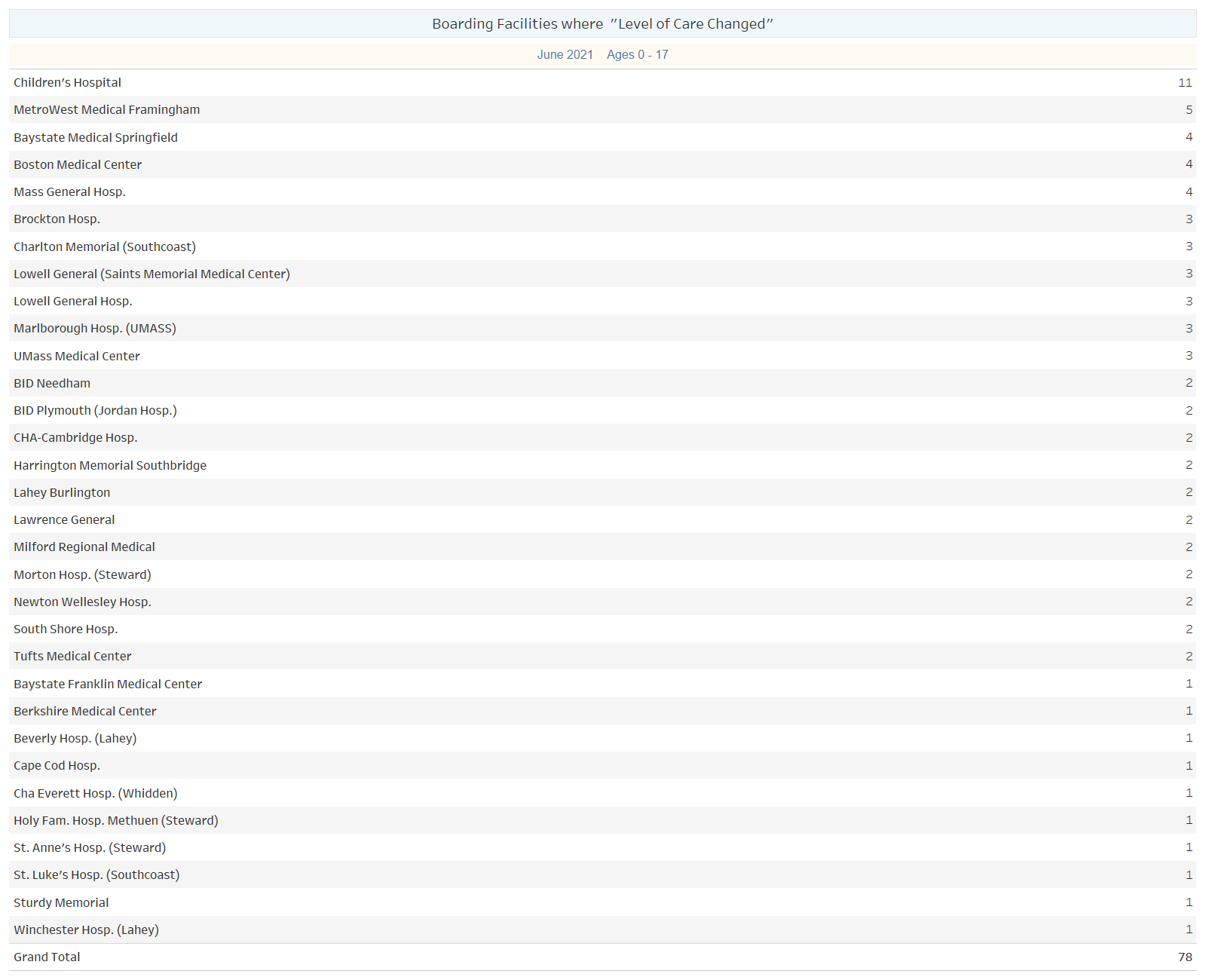 9/8/2021
13
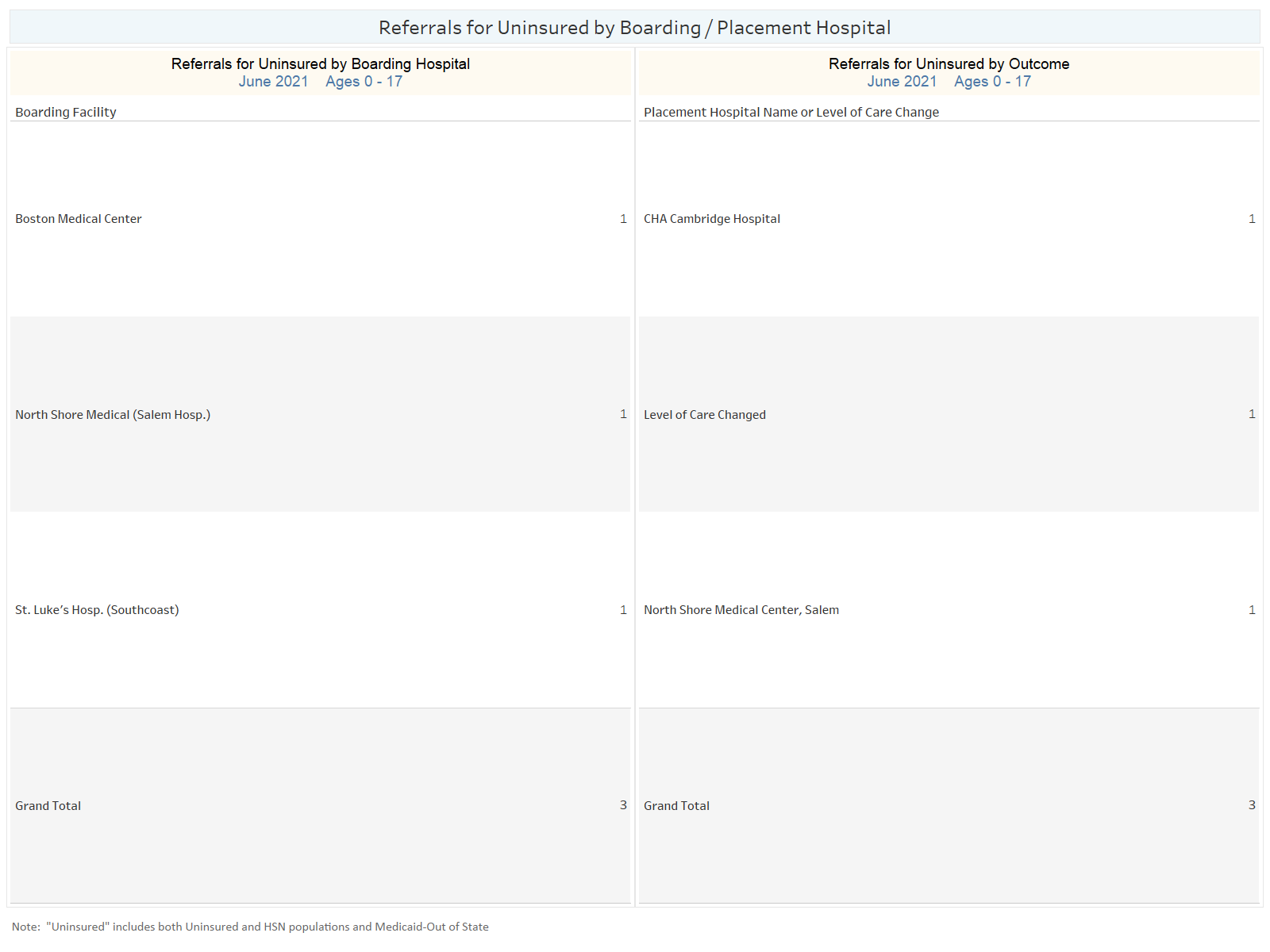 9/8/2021
14
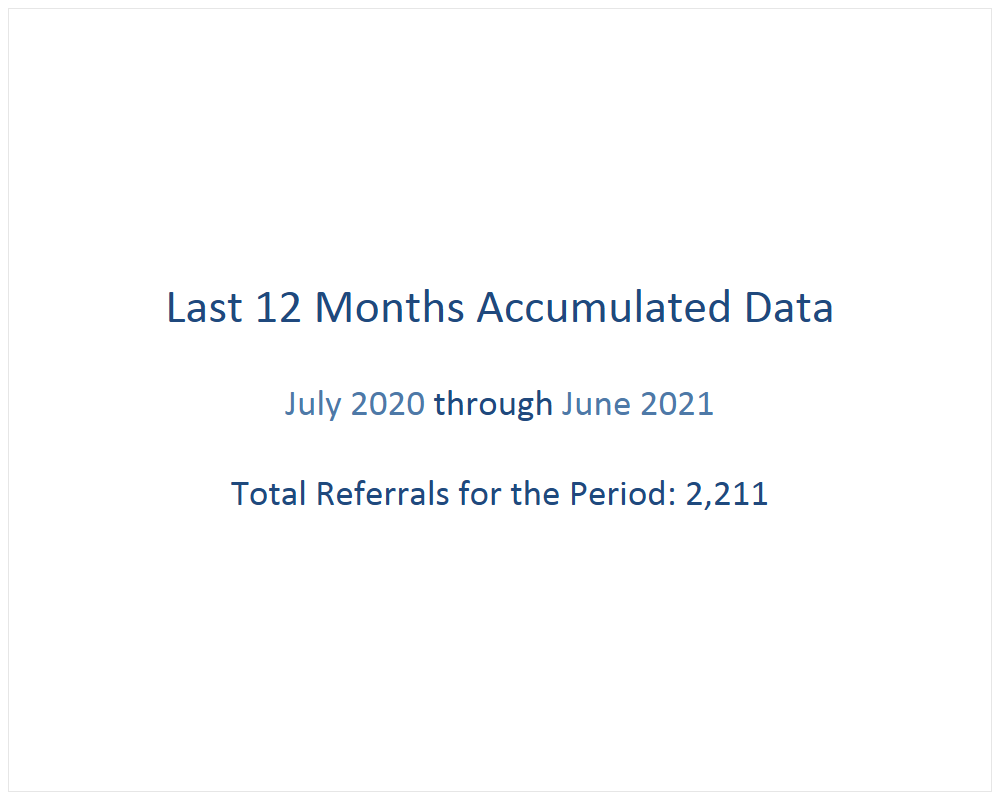 9/8/2021
15
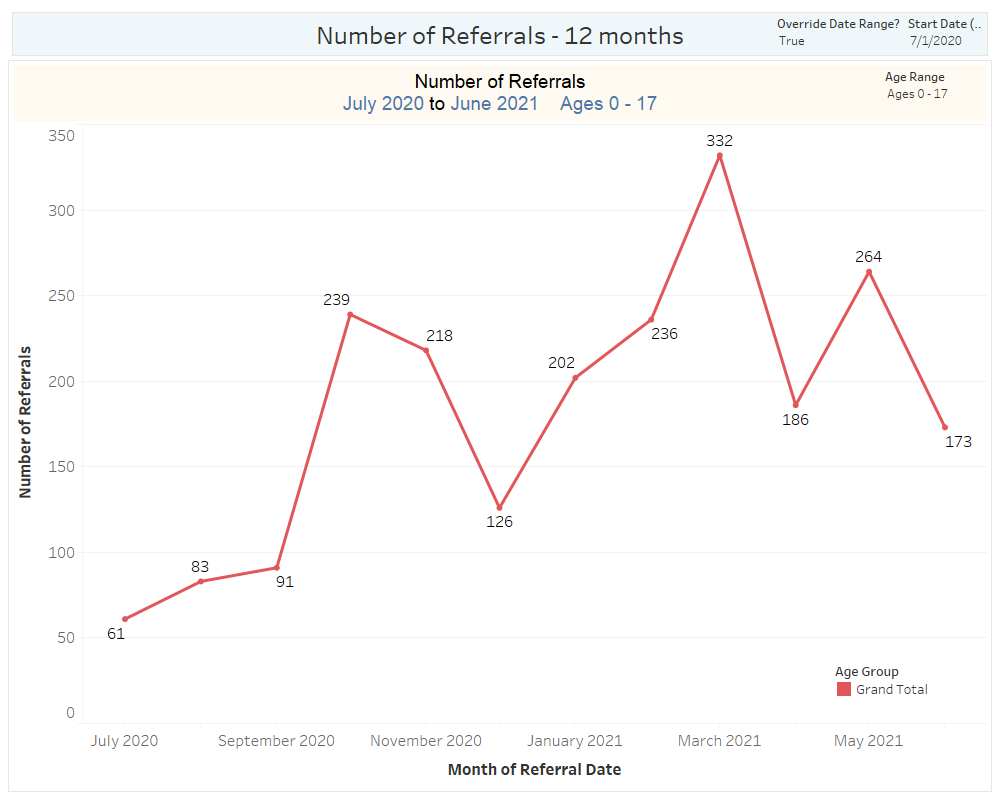 9/8/2021
16
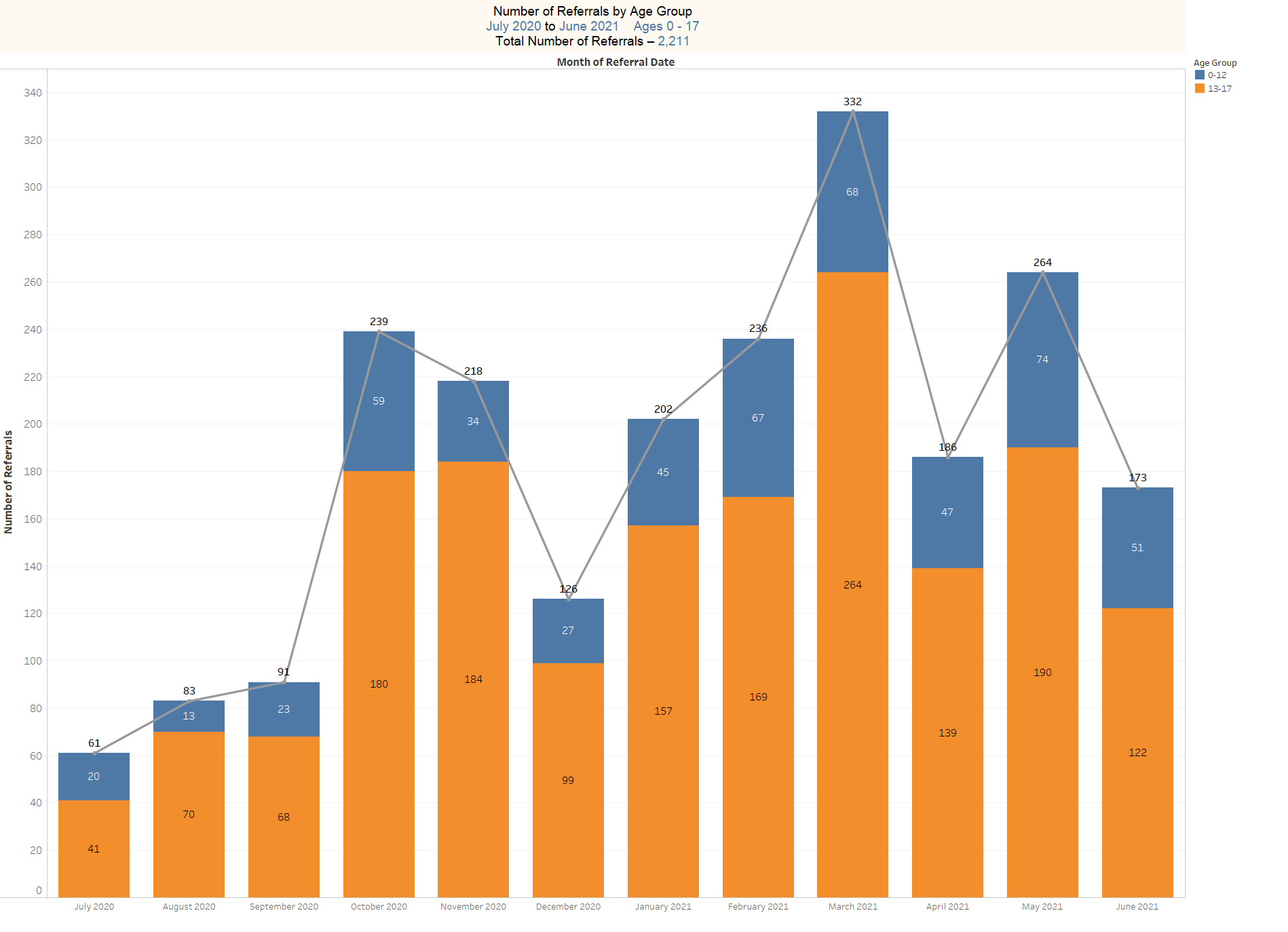 9/8/2021
17
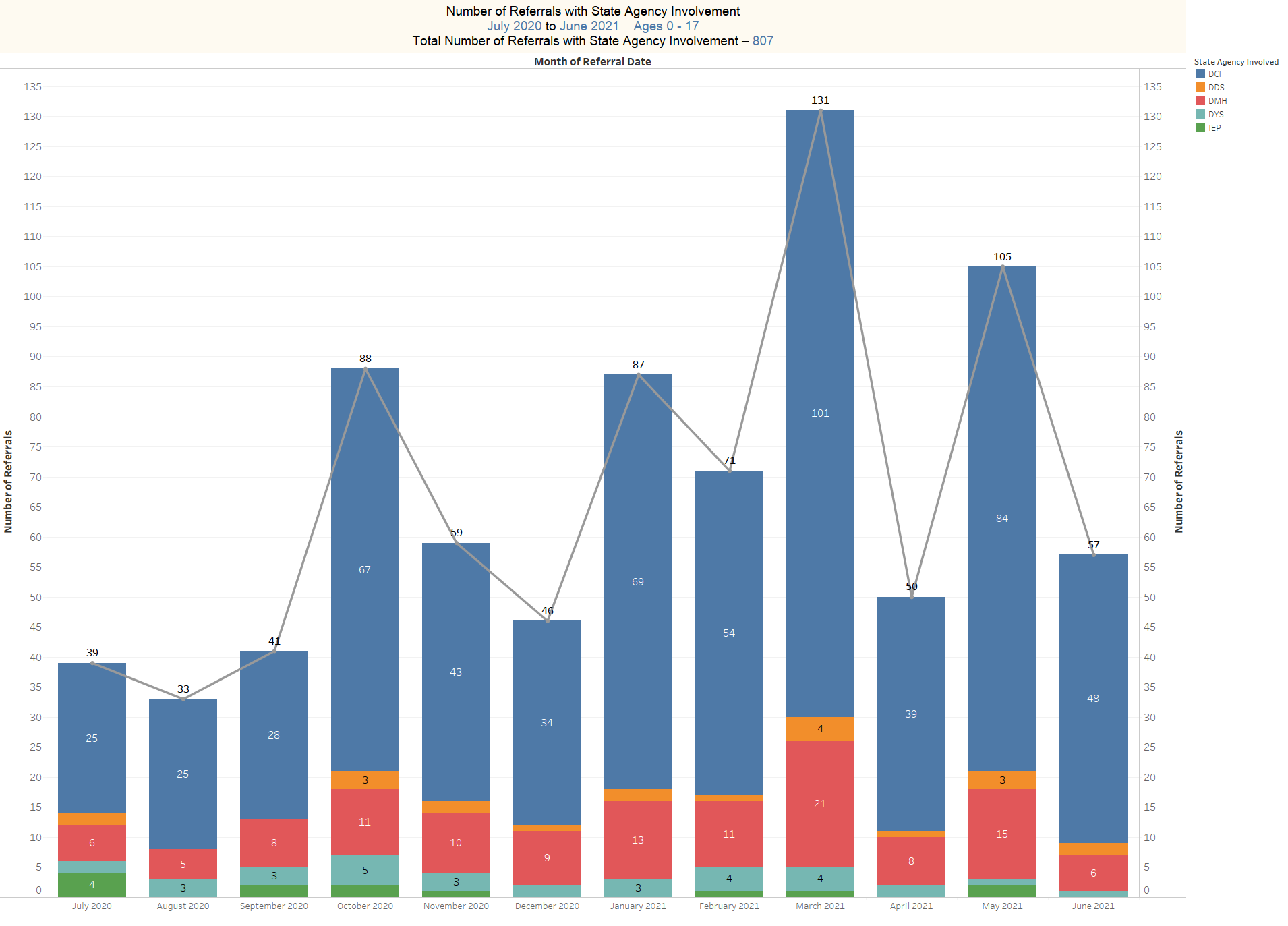 9/8/2021
18
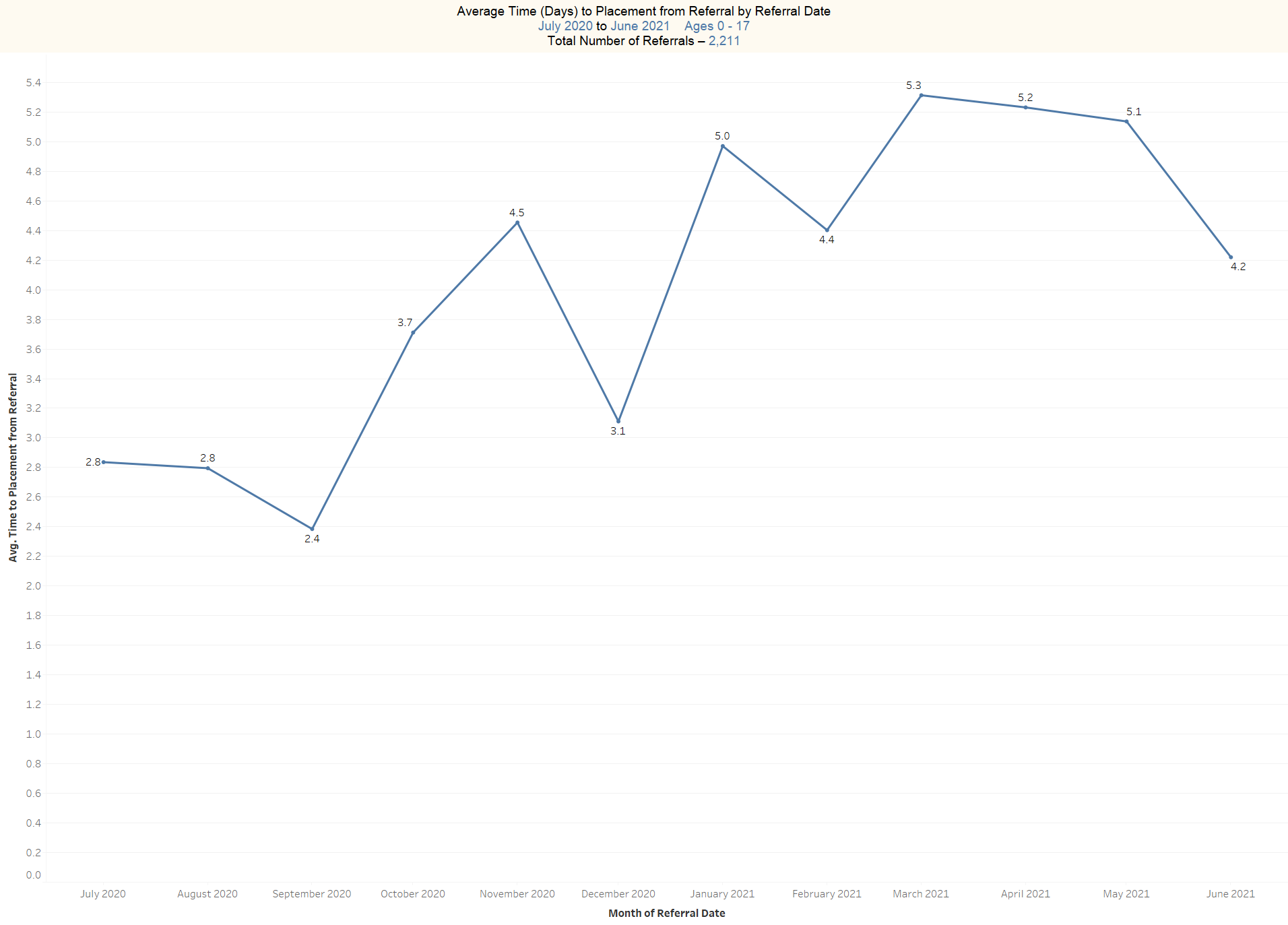 9/8/2021
19
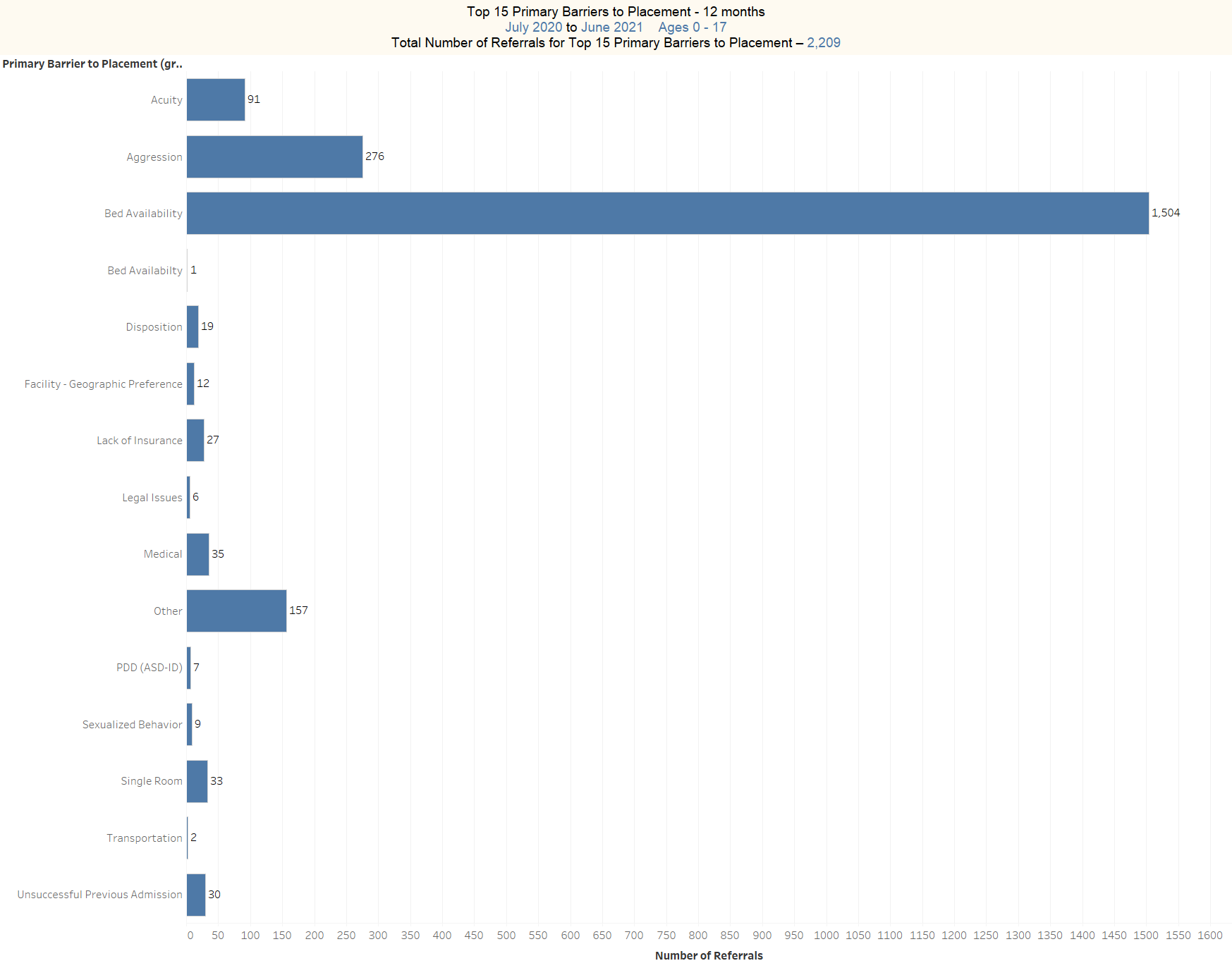 9/8/2021
20
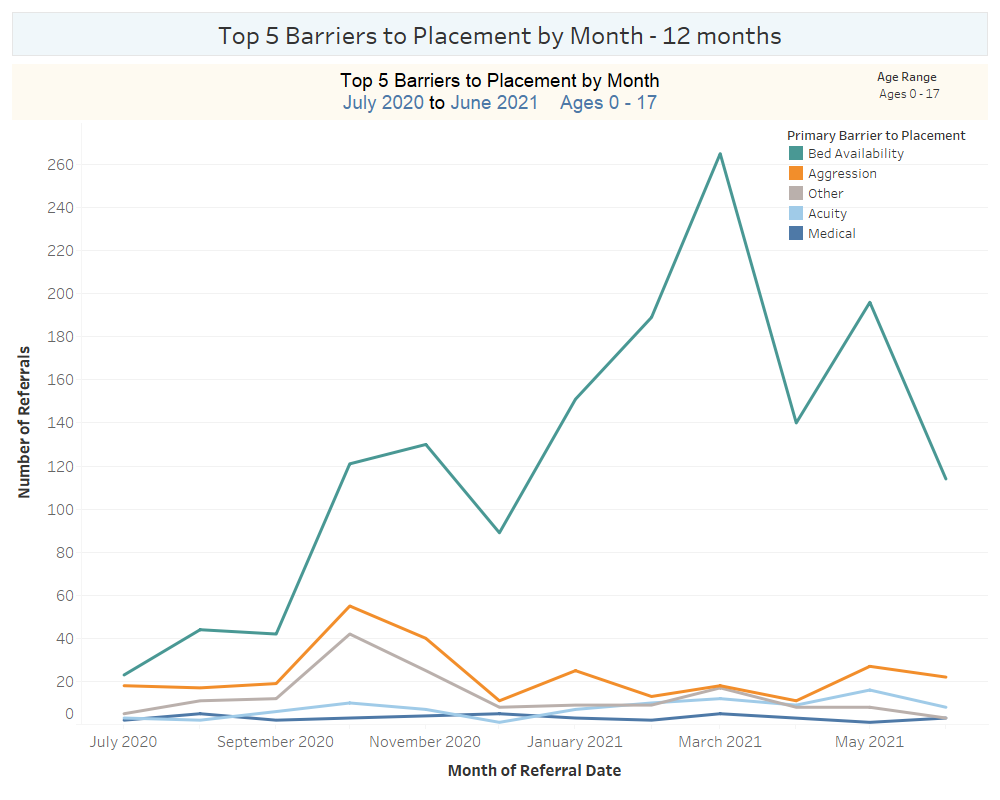 9/8/2021
21
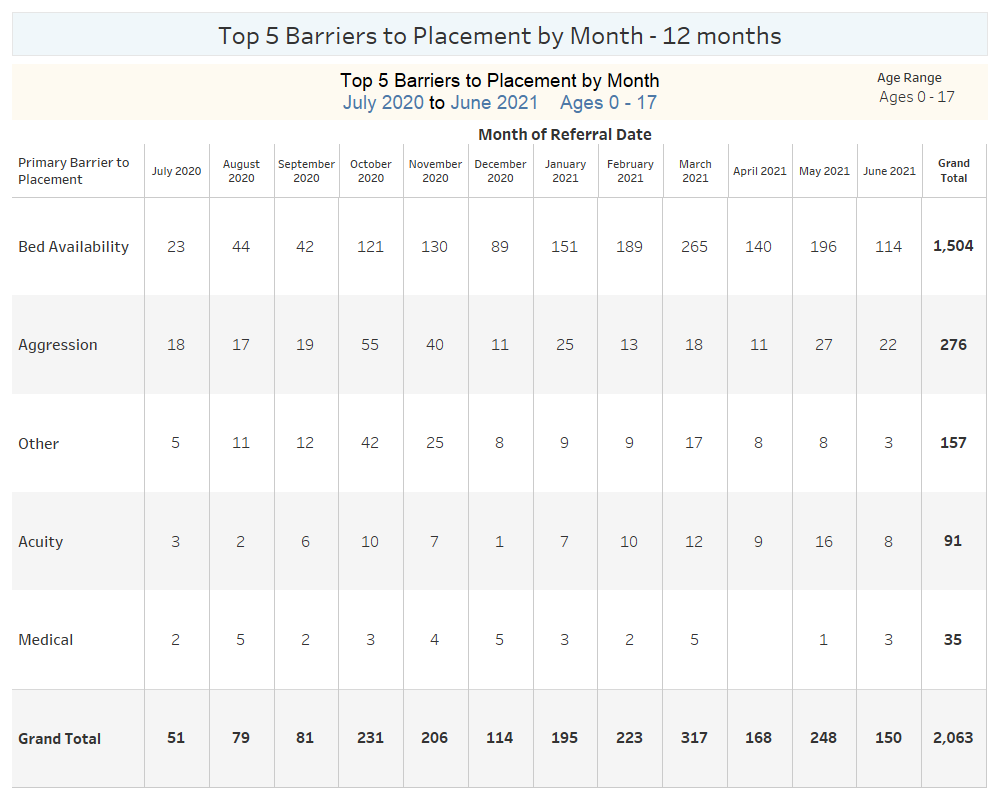 9/8/2021
22
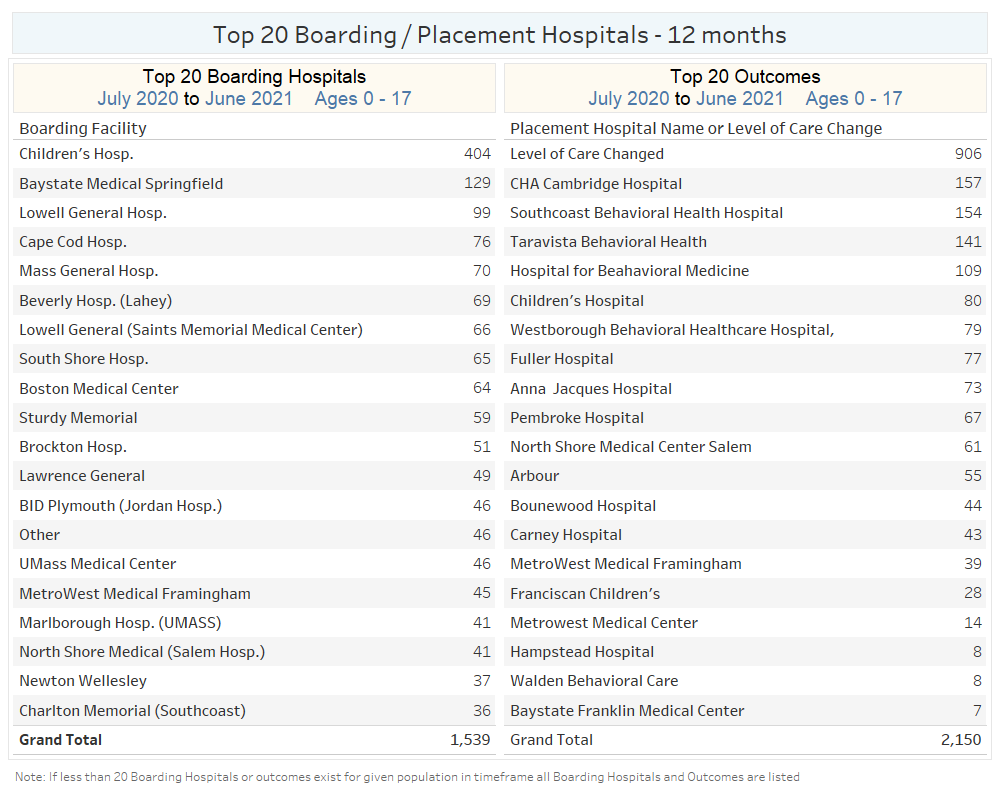 9/8/2021
23